Il Bambino/Alunno che necessita di Somministrazione di Farmaci 
a Scuola
ATS Milano Città Metropolitana
Unità Operativa Complessa Promozione della Salute
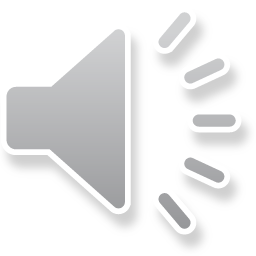 Il Bambino/Alunno che necessita di
 Somministrazione di Farmaci a Scuola
Le condizioni di salute che richiedono la  somministrazione di farmaci in orario scolastico sono diverse: 

- in alcuni casi si tratta di patologie  presenti sin dalla nascita 

- in altri casi si tratta di patologie insorte successivamente, che talora comportano improvvisamente modificazioni significative nella vita quotidiana  del bambino o ragazzo e  della sua famiglia
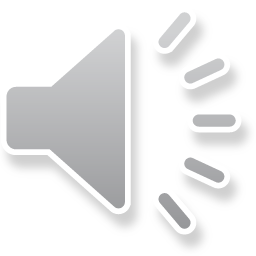 Il Bambino/Alunno che necessita di
 Somministrazione di Farmaci a Scuola
La somministrazione di farmaci a scuola si colloca all’interno dell’esperienza formativa, educativa, relazionale e affettiva del contesto scolastico.
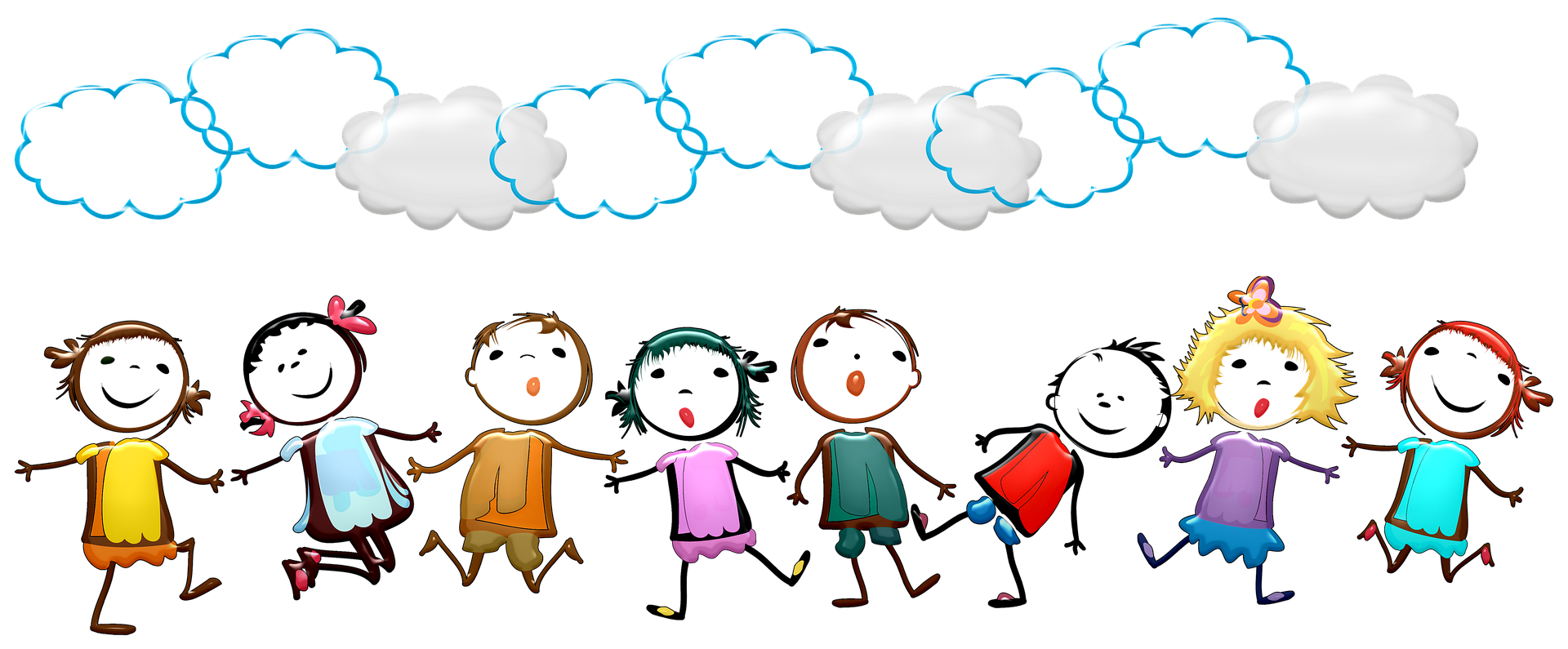 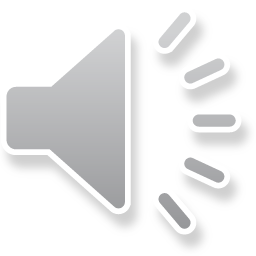 Il Bambino/Alunno che necessita di
 Somministrazione di Farmaci a Scuola
Un bambino o ragazzo che necessita di farmaci in orario scolastico può sentirsi a disagio per la sua malattia,  può essere preoccupato di esser preso in giro dai coetanei.

Può desiderare di essere riconosciuto nella progressiva acquisizione di autonomia nella gestione della sua malattia, per esempio nel caso del diabete di tipo 1.

Come tutti, ha bisogno di sentirsi  accolto e integrato nel gruppo. 

La modalità con cui si rassicura è legata alla risposta che riceve dall’ambiente, in relazione alle sue necessità.
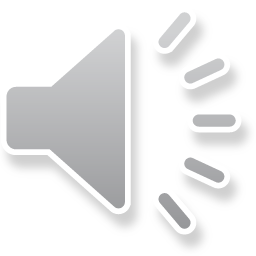 Il Bambino/Alunno che necessita di
 Somministrazione di Farmaci a Scuola
Il presente lavoro si propone di dare un contributo sul tema a docenti, non docenti, figure educative. 

 Si articola in 2 unità:
1. Il protocollo somministrazione farmaci a scuola in vigore nel territorio dell’ATS Milano Città Metropolitana: aspetti principali

2. Il bambino o alunno con diabete di tipo 1: informazioni utili per il personale delle scuole e nidi
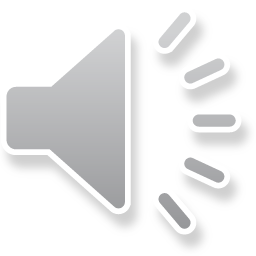 UNITÀ 1. 
Il Protocollo d’Intesa per la Somministrazione di Farmaci  a Scuola nel territorio di 
ATS Milano Città Metropolitana
ATS MILANO CITTÀ METROPOLITANA 
Unità Operativa Complessa Promozione Della Salute 
Dott.ssa Mariagrazia Moioli - Dott.ssa Elisa Lo Presti
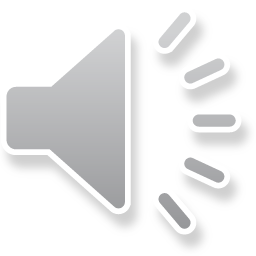 Protocollo d’Intesa  per la Somministrazione 
di Farmaci a Scuola di Regione Lombardia
A tutela della salute e del benessere di bambini e alunni che, per patologie acute e croniche, necessitano di  somministrazione improrogabile di farmaci durante l’orario scolastico, per garantire un  approccio omogeneo su tutto il territorio regionale e un appropriato percorso di gestione degli interventi nel contesto scolastico, Regione Lombardia - Direzione Generale Welfare - e Ufficio Scolastico Regionale per la Lombardia, hanno stipulato un Protocollo d’Intesa.


Deliberazione della Giunta Regionale DGR n.6919  del 24/07/2017
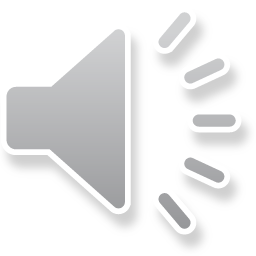 [Speaker Notes: Tale Protocollo ha sostituito i precedenti accordi, a valenza locale, di collaborazione tra Aziende Sanitarie Locali e Uffici Scolastici Territoriali stipulati negli anni.]
Territorio di ATS Milano Città Metropolitana
In applicazione al Protocollo Regionale, l’ATS Milano Città Metropolitana, le 8 Aziende Socio Sanitarie Territoriali, gli Uffici Scolastici  dell’ambito Territoriale di Milano  e di  Lodi hanno condiviso e sottoscritto





Modello organizzativo di Protocollo d’Intesa per la Somministrazione 
di Farmaci a Scuola (in vigore maggio 2018)

Deliberazione ATS Milano Città Metropolitana n.383 del 17/04/2018
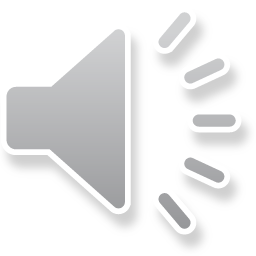 [Speaker Notes: In applicazione al Protocollo Regionale, per la complessità del suo territorio, l’ ATS, l’Agenzia di Tutela della Salute Milano Città Metropolitana, 
le 8 Aziende Socio Sanitarie Territoriali (ASST di Milano FBF-Sacco , ASST di Milano Santi Paolo e Carlo, ASST Grande Ospedale Metropolitano Niguarda, 
ASST Nord Milano, ASST Ovest Milanese,  ASST Rhodense,  ASST  Melegnano  Martesana,  ASST  Lodi),
gli UFFICI SCOLASTICI  dell’ambito Territoriale di MILANO e di LODI 
hanno condiviso e sottoscritto un modello organizzativo di Protocollo d’ Intesa per la Somministrazione di Farmaci a Scuola, di seguito descritto, 
in vigore  da maggio 2018 su tutto il territorio di ATS Milano Città Metropolitana, con deliberazione ATS Milano Città Metropolitana n.383 del 17/04/2018 .]
Obiettivi
1. Regolamentare la somministrazione  improrogabile di farmaci nelle collettività scolastiche:
	- nidi
	- scuole dell’infanzia
	- scuole  primarie
	- scuole secondarie di primo grado
	- scuole secondarie di secondo grado 

2. Garantire un appropriato percorso di gestione 

3. Evitare incongrue somministrazioni 

4. Favorire l’autonomia nella gestione della propria patologia
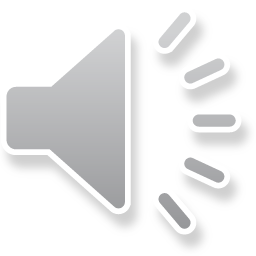 [Speaker Notes: Il documento è  finalizzato a: 
regolamentare la somministrazione Farmaci nelle collettività scolastiche -Scuole dell’infanzia, Scuole  Primarie,  Scuole Secondarie di primo e di secondo grado e nei  Nidi;
garantire un appropriato percorso di gestione nel contesto scolastico per tutti gli alunni che necessitano di somministrazione improrogabile di Farmaci in orario scolastico; 
evitare incongrue somministrazioni;
favorire, là dove ve ne sono le condizioni, la progressiva autonomia nella gestione della propria patologia.]
Somministrazione di Farmaci a Scuola
La somministrazione di farmaci a scuola è riservata  a situazioni di effettiva e assoluta necessità, determinata dalla presenza di patologie croniche e/o di patologie acute pregiudizievoli della salute, riferita alle seguenti situazioni:

- Continuità terapeutica (per esempio: diabete di tipo 1, epilessia, malattie rare, altre patologie)

- Emergenza (per esempio: allergie, crisi d’asma, ipoglicemia in diabetici tipo 1, convulsioni). La situazione di emergenza è intesa come manifestazione acuta correlata a una patologia cronica nota, che richiede interventi immediati
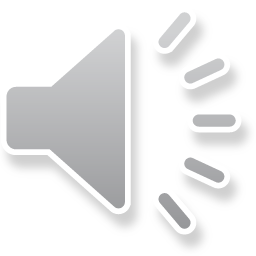 Percorso Operativo
La somministrazione dei farmaci  è organizzata secondo un percorso operativo che, coinvolgendo  diversi soggetti, definisce uno specifico percorso individuale d’intervento.


Ciascuno dei soggetti coinvolti, che partecipa alla realizzazione del percorso individuale d’intervento, vi concorre in relazione alle rispettive competenze e responsabilità.
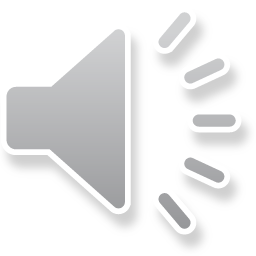 Soggetti coinvolti nel Percorso Operativo
Bambino/a (o alunno/a)

Genitore  (o alunno maggiorenne) 

Medico che ha in cura il bambino o l’alunno 

Dirigente scolastico

Personale delle scuole o nidi (docenti, non docenti, figure educative)

ASST di riferimento 

ATS Milano Città Metropolitana

AREU (Azienda Regionale dell’Emergenza Urgenza)
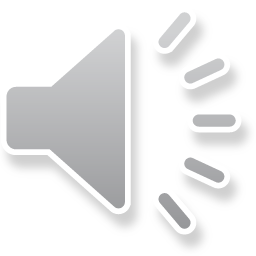 Percorso operativo nel territorio 
ATS Milano Città Metropolitana
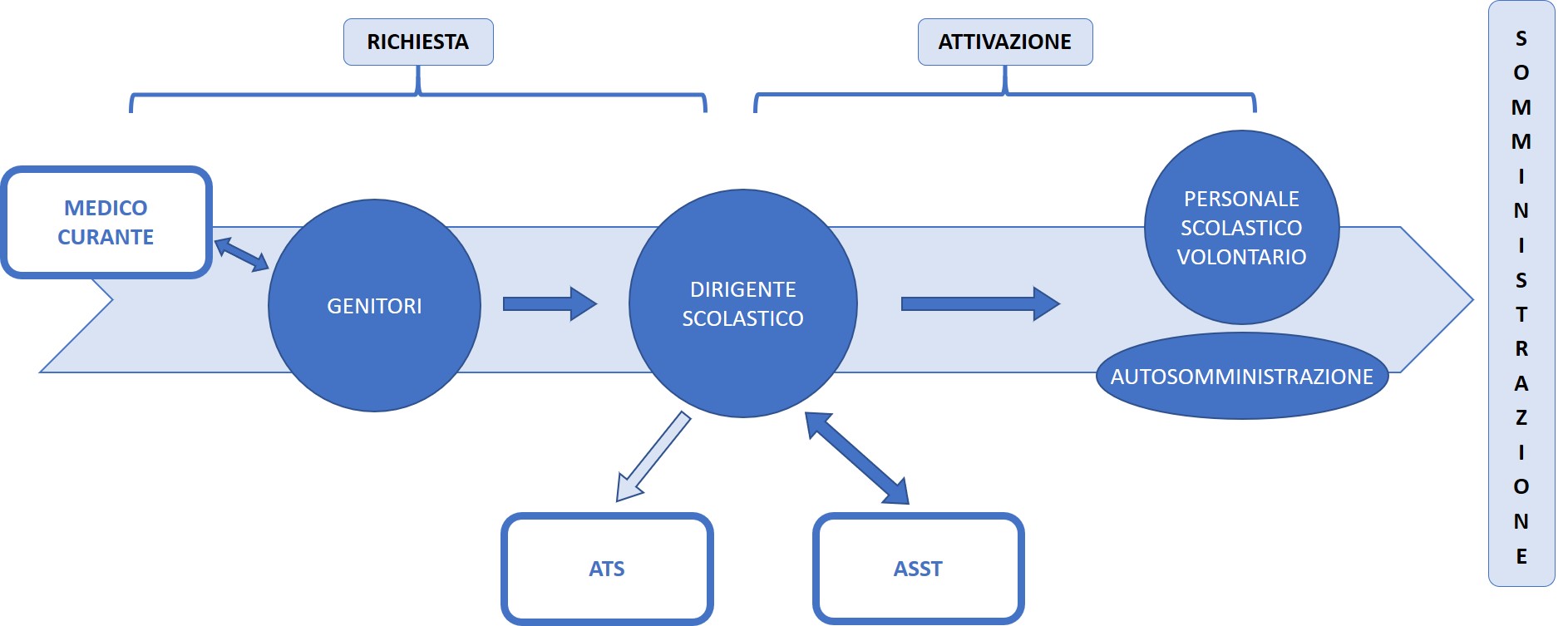 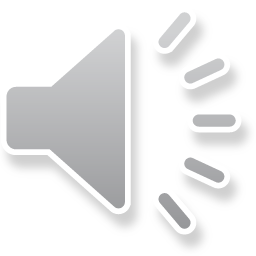 Medico
Certifica lo stato di malattia

Esplicita l’assoluta necessità di somministrazione di farmaci 
in orario scolastico

Redige   il Piano Terapeutico:
indicazioni  per la corretta somministrazione del farmaco

descrizione dell’evento che  richiede come intervento immediato la somministrazione di  farmaci
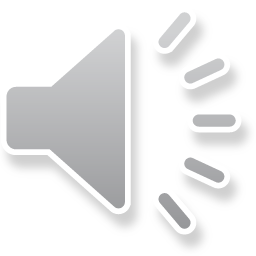 [Speaker Notes: Il medico che ha in cura il bambino/ragazzo, medico del Sistema Sanitario Regionale (SSR ) in convenzione o dipendente di struttura sanitaria accreditata,
Certifica lo stato di malattia ed esplicita l’assoluta necessità della somministrazione in orario scolastico
Redige il Piano Terapeutico con le indicazioni  per la corretta somministrazione del farmaco a Scuola ed eventuale  documentazione  integrativa 
 utile per utilizzazione/ conservazione del farmaco e la  la descrizione dell’evento che richiede la somministrazione del farmaco.]
Medico
Esplicita che la somministrazione non richiede: 

cognizioni specialistiche di tipo sanitario 

esercizio di discrezionalità tecnica da parte dell’adulto somministratore (sia in relazione all’individuazione degli eventi in cui occorre somministrare il farmaco che ai tempi, posologia e modalità di somministrazione e di conservazione del farmaco).
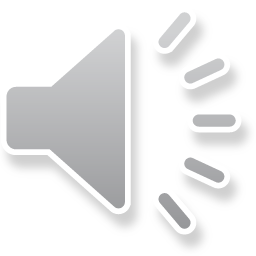 [Speaker Notes: Il medico che ha in cura il bambino/ragazzo, medico del Sistema Sanitario Regionale (SSR ) in convenzione o dipendente di struttura sanitaria accreditata,
Esplicita che la somministrazione non richiede:  il possesso di cognizioni  specialistiche di tipo sanitario né l’esercizio di discrezionalità tecnica  
da parte dell’adulto somministratore né in relazione all’individuazione degli  eventi  in cui occorre  somministrare il farmaco né in relazione ai tempi, 
alla posologia ed alle modalità di somministrazione.
Fornisce eventuali informazioni e delucidazioni per l’applicazione del percorso individuale d'intervento.]
Genitore/Alunno Maggiorenne
Genitore 
(o esercente la potestà genitoriale, o alunno maggiorenne)
Dirigente Scolastico
- Fornisce la certificazione medica e il Piano Terapeutico 

- Formula la richiesta di somministrazione farmaci a scuola 
     (su apposito modulo fornito dalla scuola).
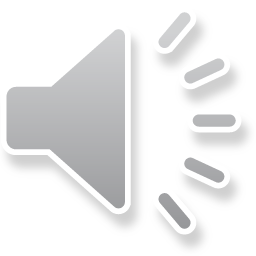 Genitore/Alunno Maggiorenne
Nella richiesta di somministrazione:

solleva il personale scolastico da ogni responsabilità civile

fornisce disponibilità e recapiti 

autorizza al trattamento dei dati personali 

segnala tempestivamente eventuali variazioni al Piano Terapeutico

fornisce il farmaco ed eventuali presidi

autorizza l’eventuale auto–somministrazione (se l’alunno è minorenne)
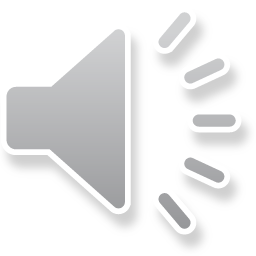 Dirigente Scolastico
Acquisisce la richiesta e la certificazione medica
Verifica l’adeguatezza della documentazione 

Informa il personale scolastico
Individua il personale scolastico disponibile 

Verifica le condizioni per una corretta conservazione del farmaco 
Valuta  se richiedere il supporto della ASST 

- Garantisce la tutela della privacy 

- Trasmette con PEC richieste e certificazioni. Alla ASST Territoriale per competenza; ad ATS Milano Città Metropolitana per conoscenza
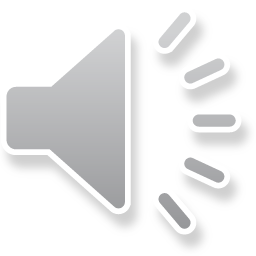 [Speaker Notes: Il Dirigente Scolastico acquisisce dai Genitori la richiesta individuale d'intervento e la certificazione medica e le eventuali successive variazioni
Verifica la sussistenza di tutti gli elementi per la richiesta e per la certificazione previsti dal Protocollo d’intesa.
Informa il consiglio di classe ed il Personale della Scuola. 
Individua il personale scolastico disponibile (docenti e non docenti) e/o eventuali altri soggetti volontari e formalmente autorizzati dal Genitore  ad intervenire. 
Verifica le condizioni atte a garantire una corretta modalità di conservazione del farmaco ed il rispetto delle indicazioni presenti nel certificato. 
Valuta l’eventuale necessità di  richiedere, per specifici casi, il supporto  della ASST territorialmente competente, in caso di criticità relative alla attuazione del Piano Terapeutico.                                                    Garantisce la tutela della privacy .
Trasmette  mediante  PEC  alla ASST territoriale, per competenza, e, per conoscenza, ad ATS Città Metropolitana  di  Milano le  richieste pervenute con le certificazioni relative.]
Personale delle Scuole e Nidi
Il personale scolastico che ha dato la  disponibilità e aderito volontariamente  al protocollo, formalmente autorizzato  dai genitori ad intervenire, somministra il farmaco secondo le indicazioni del certificato del medico. 


In tutti i casi in cui si ravvisi un carattere di emergenza e/o urgenza è comunque indispensabile comporre il numero dell'emergenza 112
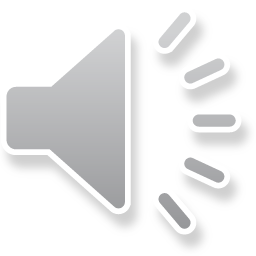 [Speaker Notes: Chi chiama  il 112 è importante che sia  vicino al bambino, e dia l’indirizzo preciso, dove deve arrivare l’ambulanza.]
Personale delle Scuole e Nidi
Se la richiesta d’intervento al numero dell'emergenza 112  riguarda un bambino che ha un protocollo con prescrizione di adrenalina per rischio anafilassi: è necessario informare l’operatore del 112 che si tratta di un Protocollo Farmaco.


AREU riceve da ATS, 2 volte l’anno, un elenco dei bambini con protocollo con prescrizione di adrenalina per rischio anafilassi.
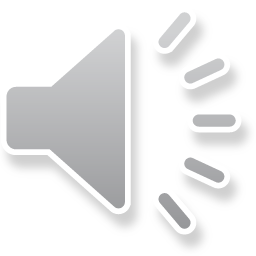 Auto-somministrazione
L’auto-somministrazione  del farmaco è prevista quando l’alunno/a per età, esperienza, addestramento è autonomo/a nella gestione del  problema di  salute. 


Deve essere esplicitamente autorizzata dal genitore per i minorenni, o dall’alunno maggiorenne, nella richiesta di attivazione del percorso al Dirigente  Scolastico.
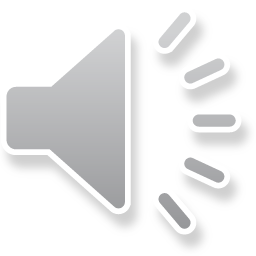 Validità della richiesta di somministrazione
Corrisponde alla durata del trattamento e/o alla durata del ciclo scolastico in caso di terapia continuativa.


Viene fatta una nuova richiesta per ogni variazione al Piano Terapeutico e cambio di  Istituto (ad esempio per trasferimento o  al passaggio ad altro ordine di scuola).
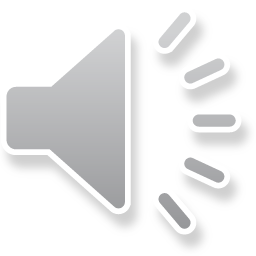 I Farmaci
I farmaci prescritti devono essere consegnati alla scuola integri,
				  verificandone sempre la data di 				  scadenza.

 				  Lasciati in custodia alla scuola per 				  tutta la durata della terapia, 					  limitatamente ad ogni singolo anno 				  scolastico.
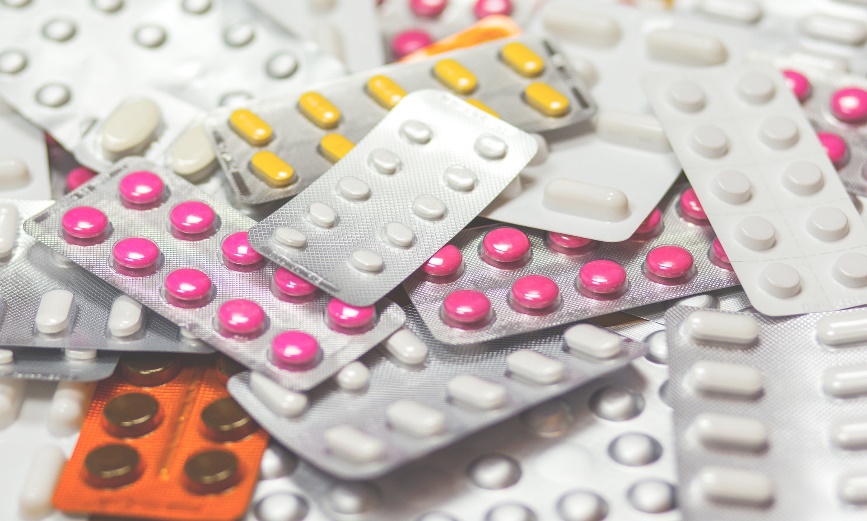 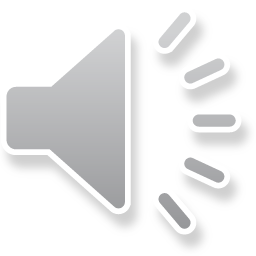 Azioni di competenza dell’ASST
 dell’ambito  territoriale   della Scuola
- Riceve, via PEC dal Dirigente Scolastico, le documentazioni, richieste e certificazioni.


- Su richiesta del Dirigente Scolastico: 

fornisce supporto in casi di criticità nell’attuazione del piano  terapeutico 

 interviene nelle situazioni che presentano criticità di inserimento e gestione dei casi  mediante supporto informativo/formativo ai docenti di classe e ai genitori
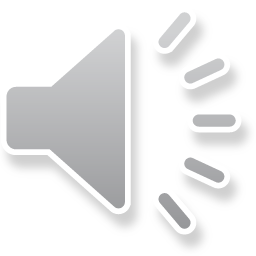 [Speaker Notes: Riceve, per competenza, dai Dirigenti Scolastici la documentazione (richieste e certificazioni) di somministrazione Farmaci a Scuola via posta elettronica certificata.
Su richiesta del Dirigente Scolastico: fornisce supporto in caso di eventuali criticità relative alla attuazione del Piano Terapeutico la cui soluzione può prevedere
anche il coinvolgimento di Enti Locali, Associazioni di Pazienti, Associazioni/Soggetti della comunità locale a vario titolo competenti.]
Azioni di competenza ATS Milano 
Città Metropolitana
- Riceve la documentazione dei  protocolli dalle Scuole di  tutto  il territorio di ATS Milano Città Metropolitana

- Raccoglie  le segnalazioni con prescrizione di adrenalina per rischio di anafilassi, predispone e aggiorna uno specifico dettagliato elenco di questi alunni e lo trasmette ad AREU  due volte l’anno (fine ottobre e gennaio)

- Ordina e aggrega per patologia e per ordine di Scuola, tutte le documentazioni pervenute in un anno scolastico, e trasmette  i dati numerici dei protocolli, ogni anno, alla Direzione Generale Welfare Regione Lombardia
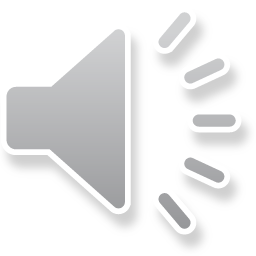 Riferimenti Normativi
Protocollo d’Intesa  per la Somministrazione di Farmaci a Scuola  tra Regione Lombardia  e Ufficio Scolastico Regionale per la Lombardia DGR 6919 -24/07/2017-
D.M. n.388 15 luglio 2003 Regolamento recante disposizioni sul pronto soccorso aziendale 
Piano sulla malattia diabetica approvato in Conferenza Stato-Regioni 6 dicembre 2012 
Piano Nazionale Malattie Rare 2013-2016 approvato il 16 ottobre 2014 
Legge regionale 30 dicembre 2009 n. 33 Testo unico delle leggi regionali in materia di sanità e successive modifiche 
D. Lgs. 81/08 in materia di  tutela della salute e della sicurezza nei luoghi di lavoro 
Legge 13 luglio 2°15 n. 107 Riforma del sistema nazionale di istruzione e formazione e delega per il riordino delle disposizioni legislative vigenti 
Raccomandazioni del 25 novembre 2005 del Ministero dell’istruzione, dell’Università e della Ricerca d’intesa con il Ministero della Salute aventi a oggetto «linee guida per la definizione di interventi finalizzati all’assistenza di studenti che necessitano di somministrazione di Farmaci in orario scolastico» 
Circolare di Regione Lombardia n. 30/San del 12 luglio 2005 avente per oggetto «Linee guida sul diabete giovanile per favorire l’inserimento del bambino diabetico in ambito scolastico»